L’emploi du participe présent
[Speaker Notes: Nous allons maintenant étudier les différents contextes d’emploi du participe présent.]
2 emplois différents:
[Speaker Notes: Le participe présent peut être employé : 
avec une préposition « en », dans ce cas il s’agit du gérondif;
ou bien, tout seul sans préposition.]
Gérondif
Gérondif = en + participe présent
Nous marchons en rêvant.


Nous marchons et nous rêvons en même temps.
[Speaker Notes: Considérons d’abord les cas de l’emploi du gérondif (en + participe présent)
 
Notons que le gérondif a toujours le même sujet que le verbe principal.
Nous marchons en rêvant.
« Nous » est le sujet du verbe « marcher » et aussi du gérondif en rêvant. Nous pouvons transformer cette phrase en deux propositions :  « Nous marchons et nous rêvons en même temps. »]
Emploi du gérondif
Gérondif
les actions simultanées 
	En dinant, nous écoutons la radio. 
	Tout en écrivant, il m’a posé quelques questions. 
le temps, le moment avec l’idée de simultanéité
	En me voyant, il s’est arrêté. 
	(= Quand il m’a vu, il s’est arrêté.)
la manière ou le moyen (l’idée de simultanéité)
	Elle a maigri en faisant du sport. 
	(Comment?)
simultanées
simultanéité
simultanéité)
[Speaker Notes: Nous employons le gérondif pour exprimer :
les actions simultanées 
En dinant, nous écoutons la radio. 
L’action exprimée par le gérondif (en dinant) se produit en même temps que celle du verbe principal (nous écoutons). Le gérondif peut être précédé de « tout » qui sert à souligner la simultanéité et la continuité. 
Par exemple,
Tout en écrivant, il m’a posé quelques questions. 
Nous ajoutons l’adverbe « tout » au gérondif pour insister sur le fait que ces deux actions se passent en même temps (action d’écrire et de poser des questions)
Le gérondif peut aussi exprimer le temps, le moment avec l’idée de simultanéité
Par exemple, 
En me voyant, il s’est arrêté. 
Nous pouvons transformer cette phrase à l’aide de la conjonction « quand » pour exprimer cette nuance du temps = Quand il m’a vu, il s’est arrêté.
Et finalement, le gérondif peut exprimer la manière ou le moyen toujours avec une idée de simultanéité. Par exemple, 
Elle a maigri en faisant du sport. 
Pour pouvoir voir plus clair une nuance de manière exprimée par gérondif, nous pouvons poser la question « Comment a-t-elle maigri ? » – la réponse « en faisant du sport » . 
Si nous pouvons poser la question « comment », le gérondif exprime alors la manière ou le moyen). 
 
J’attire votre attention au fait que le gérondif exprime toujours la simultanéité avec des nuances du temps ou de la manière.]
Emploi du participe présent tout seul
Participe présent
la cause, la raison
	Ayant peur de rentrer seule, elle lui a demandé de l’accompagner. 
	(= Comme elle avait peur de rentrer seule, elle lui a demandé de l’accompagner.)

une action antérieure (= après que) 
	Prenant son imperméable, il est parti. 
	(= Après qu’il a pris son imperméable, il est parti. )

une action postérieure (= résultat)
	 Il m’a quitté, me laissant perplexe. 
	(= Il m’a quitté ce qui m’a laissé perplexe.)
[Speaker Notes: Considérons maintenant l’emploi du participe présent tout seul, sans préposition. Alors, le participe présent peut exprimer :
la cause, la raison (c’est l’emploi le plus fréquent du participe présent). Par exemple, 
Ayant peur de rentrer toute seule, elle lui a demandé de l’accompagner. Dans cette phrase nous pouvons remplacer le participe présent par une proposition avec « comme ou parce que » ce qui nous soulignera cette nuance de cause :
Comme elle avait peur de rentrer toute seule, elle lui a demandé de l’accompagner. 
Le participe présent peut aussi exprimer une action antérieure 
Par exemple : 
Prenant son imperméable, il est parti. L’action du participe présent « prenant » est antérieure par rapport à l’action du verbe principal « est parti ». Nous pouvons transformer aussi le participe présent en proposition subordonnée à l’aide d’une conjonction « après que » : 
Après qu’il a pris son imperméable, il est parti.  
 
Le participe présent peut également représenter une action postérieure pour marquer un résultat de l’action du verbe principale. Par exemple,
Il m’a quitté, me laissant perplexe. 
Le résultat de l’action « il m’a quitté » est exprimé dans le participe présent « me laissant perplexe ». Nous pouvons dire aussi : Il m’a quitté ce qui m’a laissé perplexe.]
Emploi du participe présent tout seul
Participe présent
action simultanée à une action principale
Le sujet du participe présent = le complément du verbe principal
Je vois mon ami entrant dans ce bâtiment.
= Je vois mon ami qui entre dans ce bâtiment.
[Speaker Notes: Le participe présent peut aussi marquer une action simultanée à une action principale. Le sujet du participe présent dans ce cas doit être le complément du verbe principal. 
Par exemple, 
Je vois mon ami entrant dans ce bâtiment.  
Dans ce contexte, nous pouvons très souvent remplacer le participe par une proposition relative :
« Je vois mon ami qui entre dans ce bâtiment »]
Emploi du participe présent tout seul
Participe présent
action simultanée à une action principale
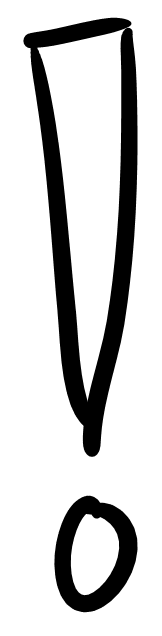 Gérondif  →	
	son sujet est toujours le sujet du verbe principal


 	Participe présent →
	son sujet est le complément du verbe principal
[Speaker Notes: Dans ce contexte, il faut faire attention à ne pas confondre le participe présent et le gérondif. N’oubliez pas que le gérondif signifie aussi souvent la simultanéité, mais son sujet est toujours le sujet du verbe principal, à la différence du participe, son sujet est le complément du verbe principal quand il s’agit de la simultanéité.]
Emploi du participe présent tout seul
Participe présent
action simultanée à une action principale
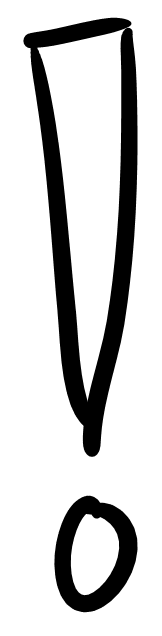 Gérondif  →	
	Je vois mon ami en descendant par l’escalier.


 	Participe présent →
	 Je vois mon ami descendant par l’escalier.
[Speaker Notes: Pour mieux comprendre cette distinction considérons les exemples suivants de l’emploi du gérondif et du participe présent tout seul :
 
Je vois mon ami en descendant par l’escalier. 
Je vois mon ami descendant par l’escalier.
 
Ces deux phrases expriment deux sens tout à fait différents. 
 
La première phrase signifie: « Je vois mon ami quand je descends par l’escalier ».  Le sujet du gérondif dans cette phrase est « je » , qui est aussi le sujet du verbe principal « voir ». 
 
Alors que la deuxième phrase avec un participe présent « descendant par l’escalier » signifie : « Je vois mon ami qui descend par l’escalier ». Le sujet du participe présent « descendant par l’escalier » est « mon ami » qui est un complément du verbe « voir ».  
 
Ainsi, vous voyez qu’il existe des cas où il est absolument nécessaire de distinguer entre le gérondif et le participe présent employé tout seul.]
Participe présent et adjectif verbal
participes présents
adjectifs
invariables
variables
C’est une personne souriant à tout le monde.
C’est une personne toujours souriante.
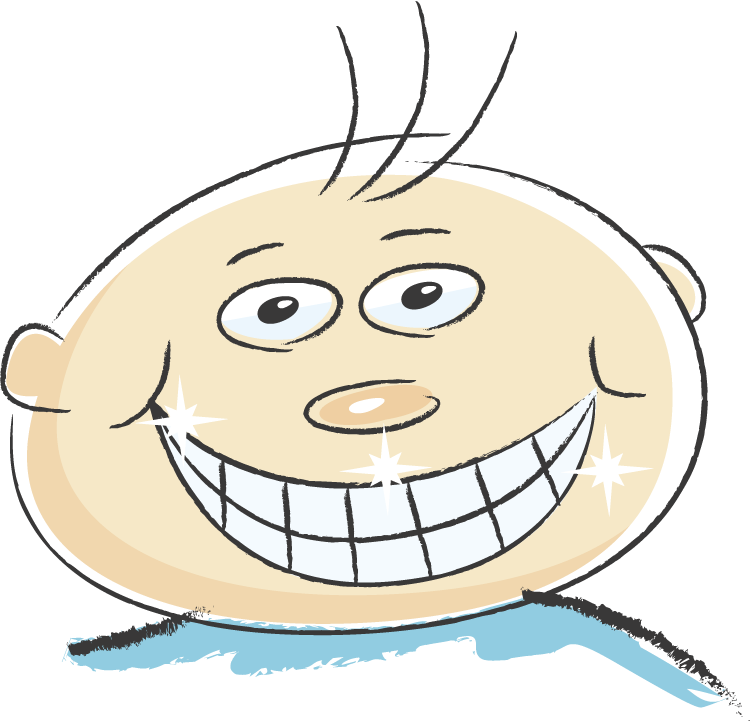 accord
invariable
© clipart.com
[Speaker Notes: Une des questions épineuses de l’emploi des participes présents concerne la distinction entre les participes et les adjectifs. Comme nous le savons, tous les participes présents sont invariables, alors que les adjectifs doivent s’accorder en genre et en nombre avec les noms auxquels ils se rapportent.
 
Considérons les deux exemples suivants :
C’est une personne souriant à tout le monde.
C’est une personne toujours souriante. 
 
Dans le premier cas, il s’agit d’un participe présent, donc il reste invariable. 
Alors que dans le deuxième cas nous avons un adjectif verbal qui s’accorde avec le nom « une personne ».]
Participe présent et adjectif verbal
participes présents
adjectifs
quand il est attribut (employé tout seul avec le verbe être)

   Ma sœur est souffrante.

 quand il est épithète (il qualifie le nom auquel il se rapporte) Une figure souriante

quand il est précédé d’un adverbeC’est une personne toujours souriante.
quand il est suivi d’un complément
     C’est une personne     souffrant d’une grave maladie .


     C’est une personne     parlant plusieurs langues. 


 il est suivi d’un adverbe

    C’est une personne souriant toujours.
attribut
complément
complément
adverbe est toujours devant l’adjectif
adverbe est toujours après le participe
[Speaker Notes: Alors, comment peut-on faire la distinction entre les participes présents et les adjectifs verbaux ? 
 
Il s’agit du participe présent 
 
quand il est suivi d’un complément :
C’est une personne souffrant d’une grave maladie (« d’une grave maladie » est un complément du participe « souffrant »)
C’est une personne parlant plusieurs langues. (dans cet exemple, « plusieurs langues » est un complément du participe présent « parlant »)
Il s’agit aussi du participe présent quand il est suivi d’un adverbe
C’est une personne souriant toujours. (dans cette phrase, « souriant » est un participe présent parce que les adverbes se placent toujours après le verbe et les participes présents)
 
Nous parlons de l’adjectif verbal 
quand il est attribut (c’est-à-dire qu’il est employé tout seul avec le verbe être)
Ma sœur est souffrante. 
quand il est simple épithète (c’est-à-dire, il joue son rôle d’un adjectif et il qualifie le nom auquel il se rapporte). Par exemple, 
Une figure souriante « souriante » – est une épithète qui qualifie le nom « figure »
Et finalement, il s’agit d’un adjectif verbal quand il est précédé d’un adverbe
C’est une personne toujours souriante.  (l’adverbe « toujours » se trouve devant le mot, alors c’est un adjectif et non pas un participe présent)
 
Je vous rappelle encore une fois que tous les participes présents sont invariables, donc il n’y a pas d’accord. Alors que les adjectifs s’accordent en genre et en nombre avec les noms auxquels ils se rapportent.
 
Dans votre manuel, observez aussi les différences orthographiques du participe présent et de l’adjectif, ainsi que les noms dérivés à partir des participes présents.]